Share your BTEC International and Higher Nationals story
September 2022
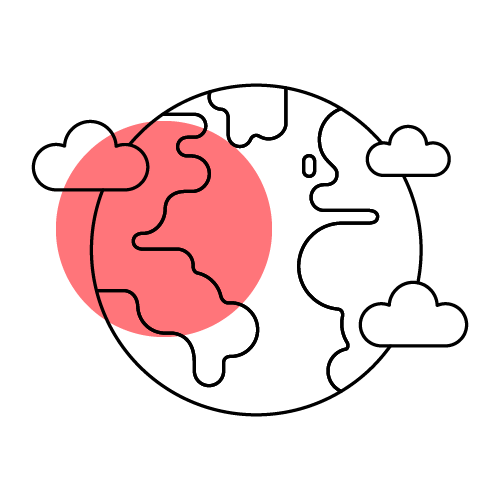 Working together
We are always looking to share feel-good news stories and success to our key stakeholders. This guideline document provides insights into what we’re looking for and ways in which we can share your stories. 
We know that our centres do amazing work to deliver BTEC International and Higher Nationals and help people progress in their lives through learning, and we want to spread positive news amongst our community.
We hope to work with you to teach and inspire others.
We have a global community of tutors and students.
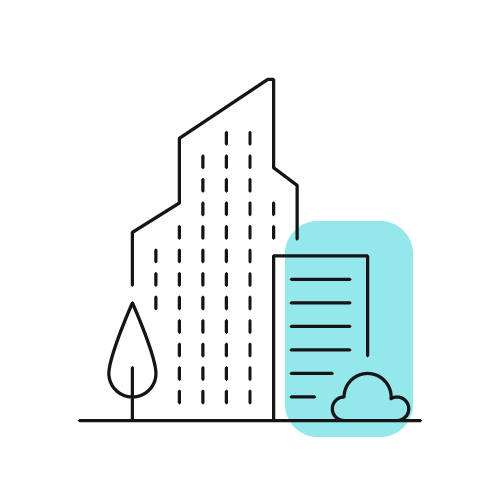 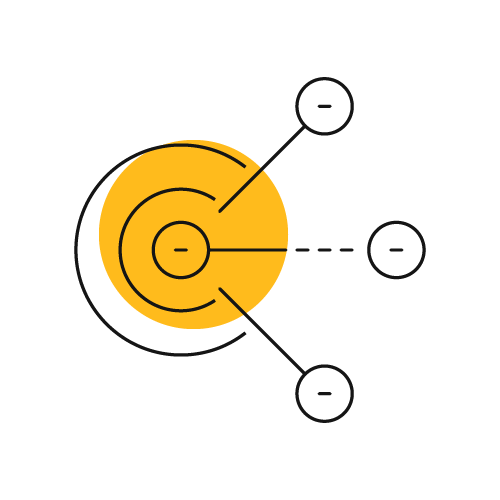 We work with employers to improve recognition of our qualifications and progression options for our students.
We want to share how you deliver our qualifications with others because your success is our success.
Some of the stories we shared in the past
What topics are we focusing on?
Higher Technical Qualifications
HTQs are brand new in the world of vocational qualifications in England. We’d like to know what do they mean to you, and the future at your centre.

Employability and working with industry
BTEC Internationals and Higher Nationals aim to get students ready for the world of work. What does this look like at your centre?

Student progression
What are your students planning to do after completing their BTEC Internationals and Higher Nationals? Do you still keep in touch with your alumni?
Student success
Some students win awards for their work, complete it well or in a new way, or maybe achieve something outside of their studies, and we’d love to recognise their success.

Adopting technology in education
Have you started delivering qualifications using a blended learning method? Or adopted new technologies in your teaching?
Your stories can take a variety of forms
Pearson can work collaboratively with the centre in order to deliver high quality content across a variety of formats. We will also assist in the production and creation of particular assets that may be required across the content.  
These can be small to larger scale projects, including:
Creating together
We will work with you to create the content and guide you through the process.
We’ll handle arrangements for filming and editing, if we decide to create video content together.
Before any content is published, we’ll check that you’re happy with it.
For video and images, we’ll ask you to sign a release form that gives us permission to use the content.

If you’re interested, please begin by completing the relevant form below.

Be a BTEC International centre case study

Be a BTEC International learner case study

Any learner under the age of 16 will need consent from a parent or guardian.